E2C: A Visual Simulator to Reinforce Education of Heterogeneous Computing Systems
Ali Mokhtari, Drake Rawls, Tony Huynh, Jeremiah Green, Mohsen Amini Salehi
May 2023
Heterogeneity in Distributed Computing Systems
Heterogeneity
What is heterogeneity in distributed computing systems?
3
Machine Heterogeneity : Edge
GTX 20 series
GTX 30 series
GTX 40 series …
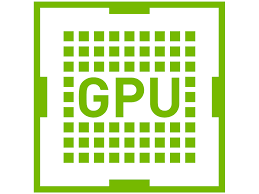 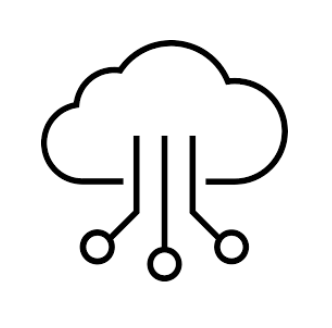 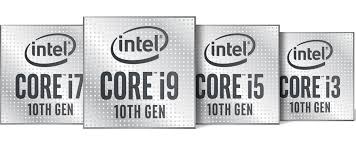 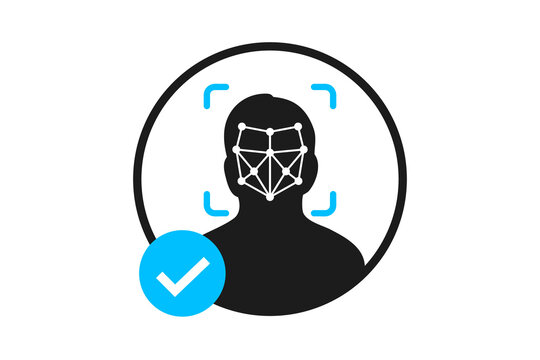 Inference
Variation in Execution Time
Inference Time
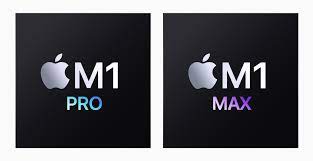 Face Recognition
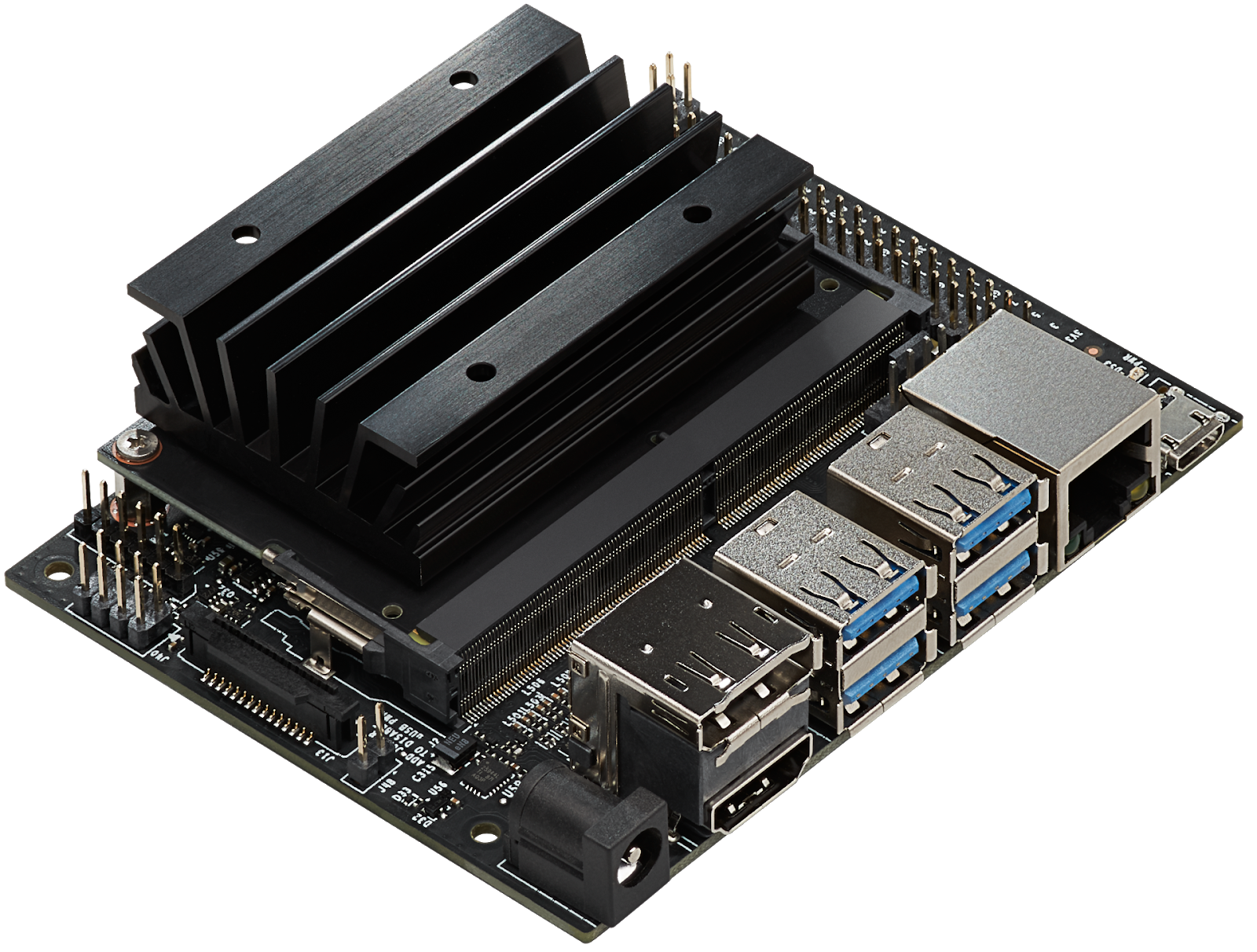 Jetson Nano
Edge Computing System
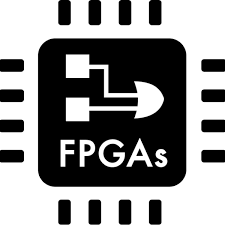 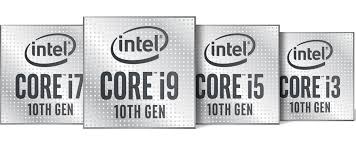 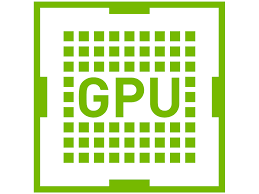 . . .
4
Machine Heterogeneity : Cloud
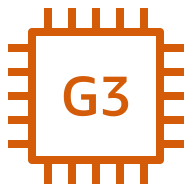 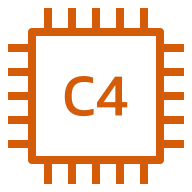 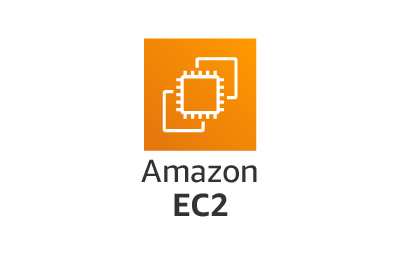 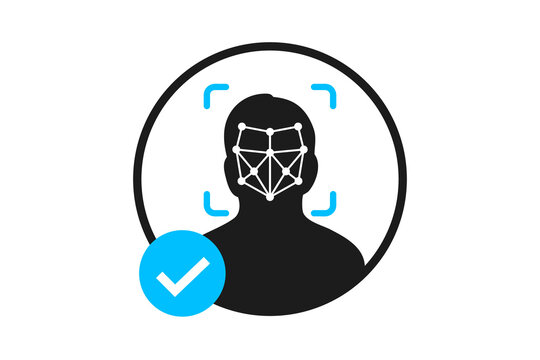 Variation in Execution Time
Inference Time
Inference
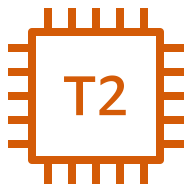 Face Recognition
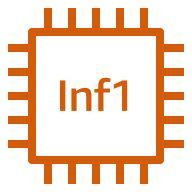 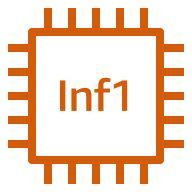 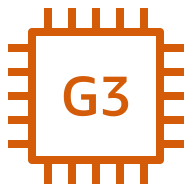 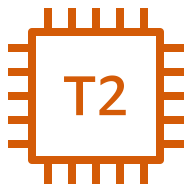 . . .
Inference
5
Task Heterogeneity
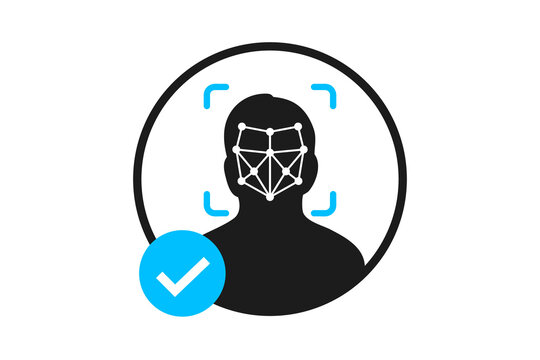 20 msec
Face Recognition
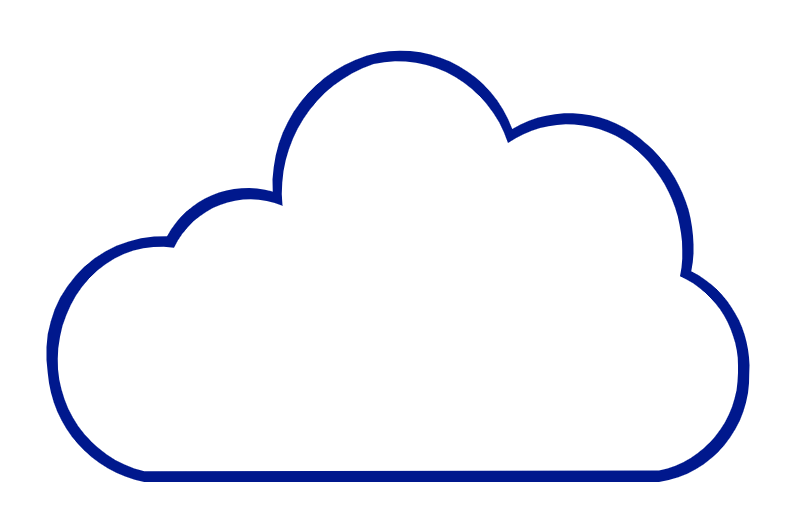 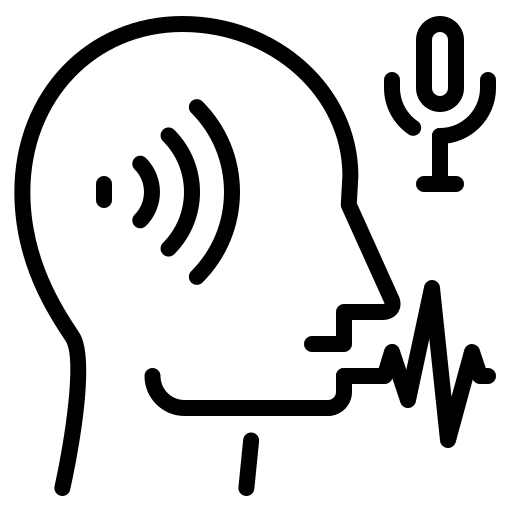 Variation in Execution Time
Inference Time
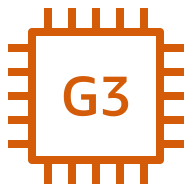 60 msec
AWS EC2 Instance
Speech Recognition
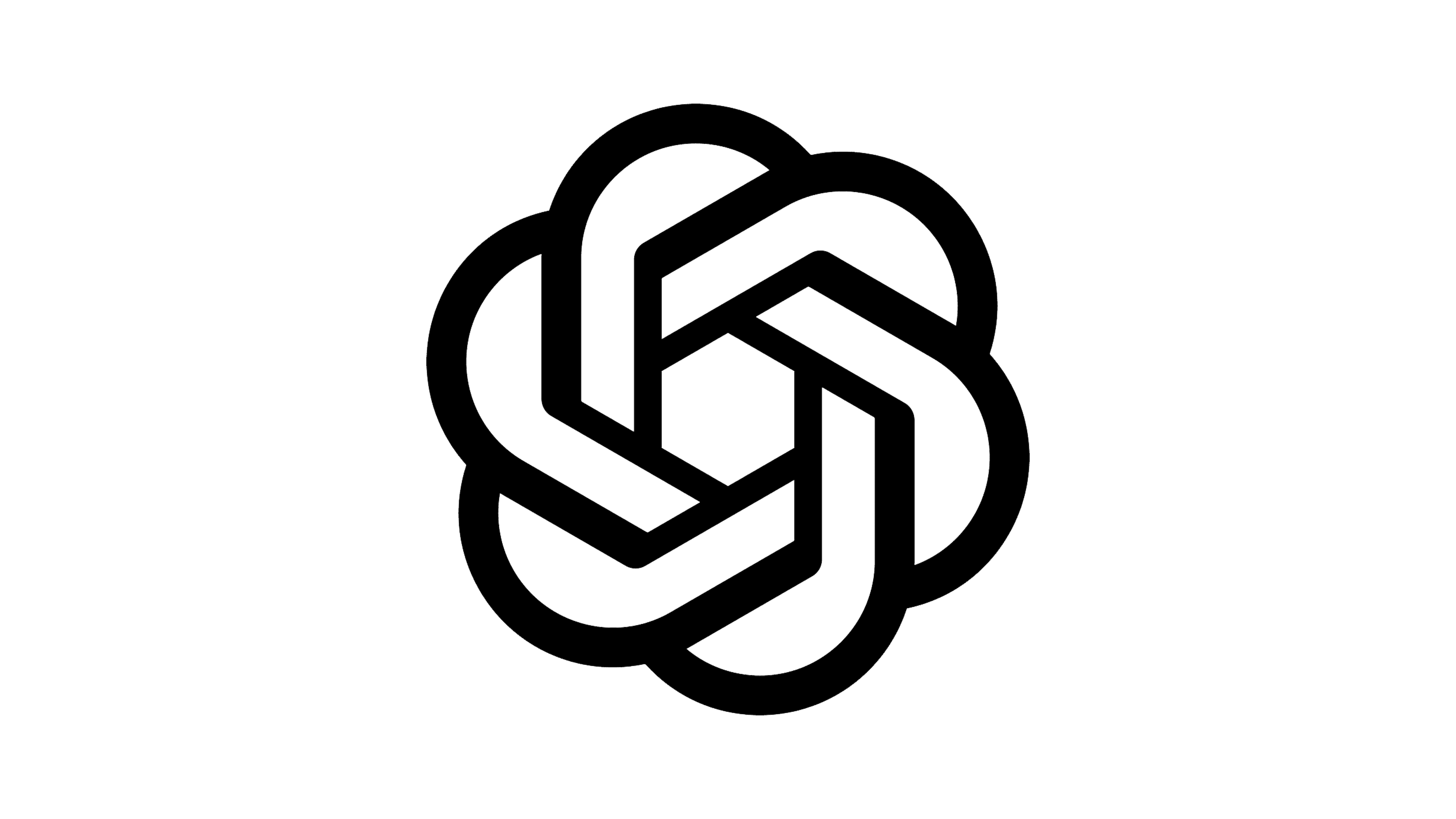 200 msec
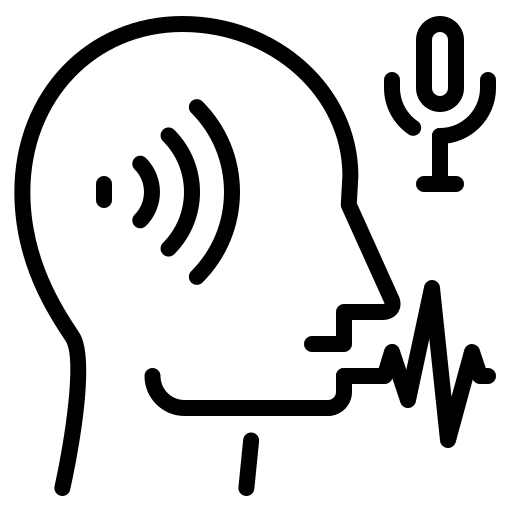 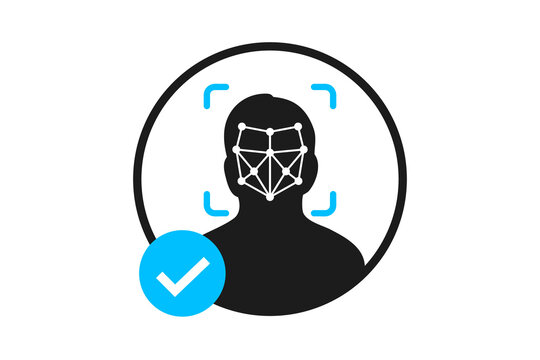 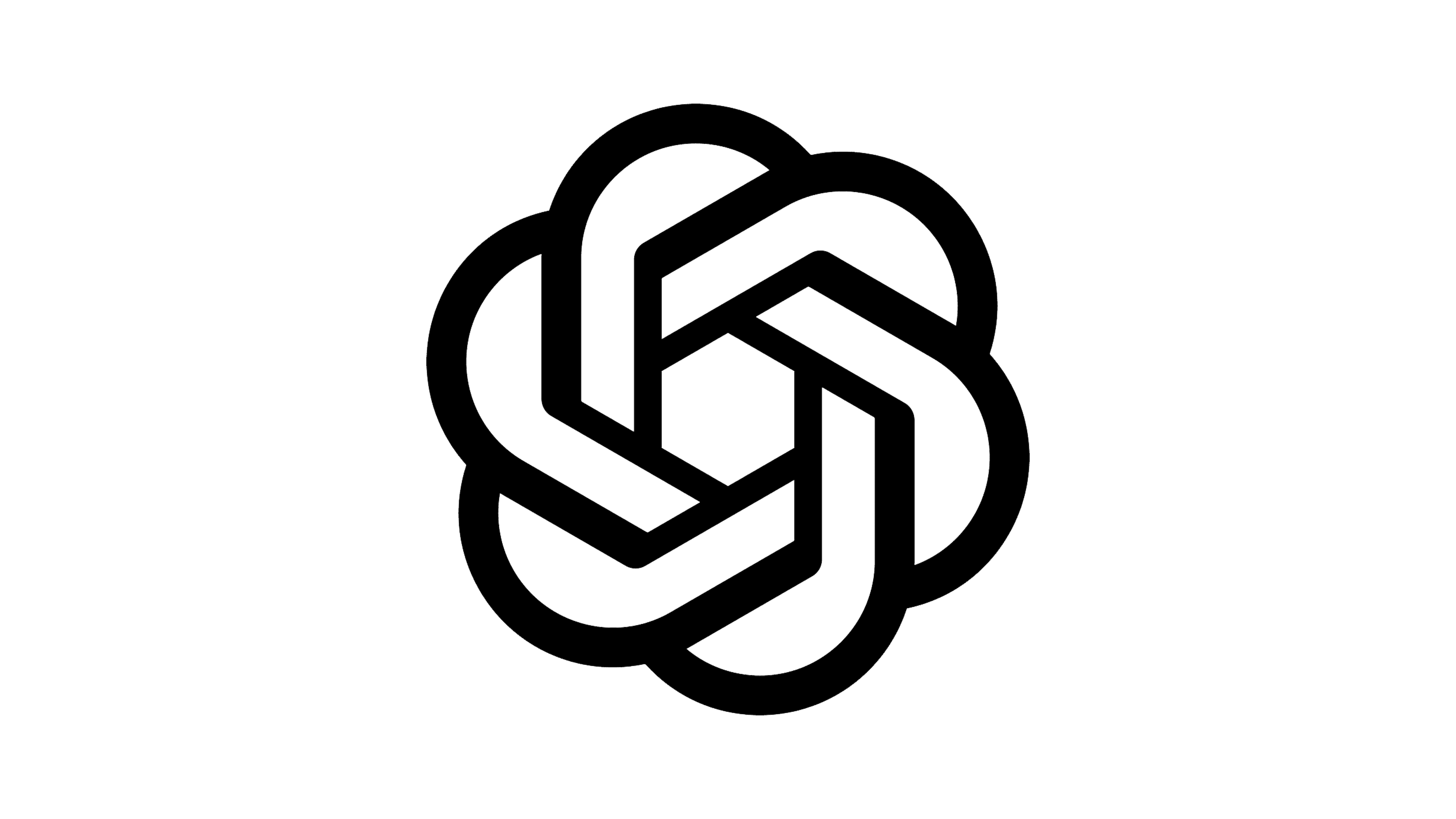 inference time
NLP
6
Machine and Task Heterogeneity
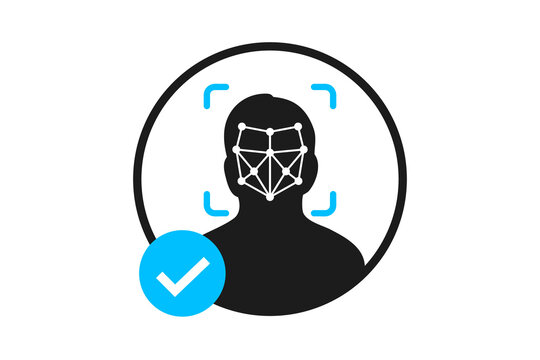 100,20, 50 msec
Face Recognition
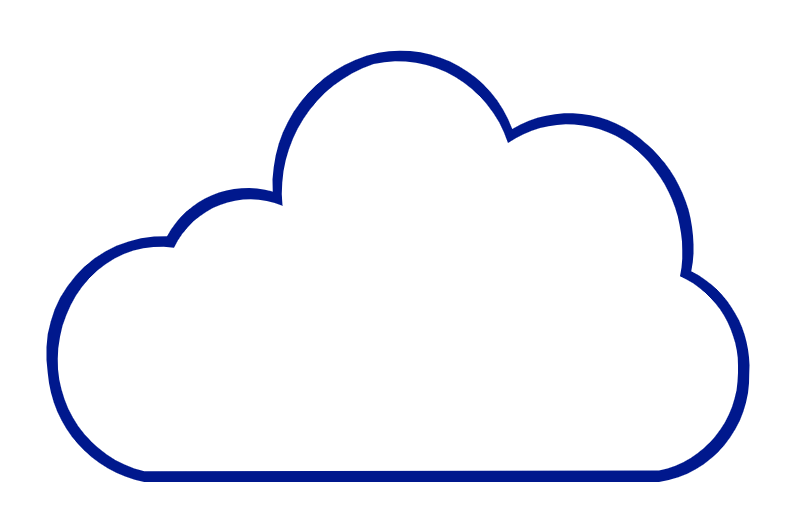 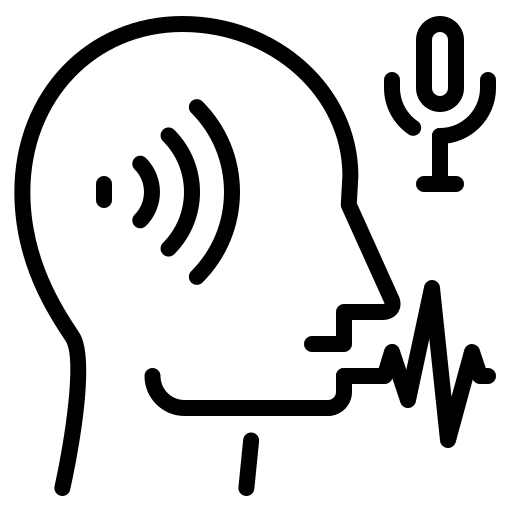 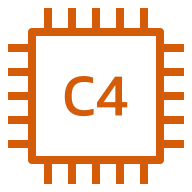 Inference Time
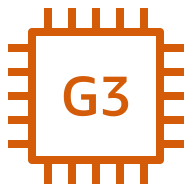 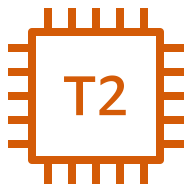 120, 60, 80
AWS EC2 Instances
Speech Recognition
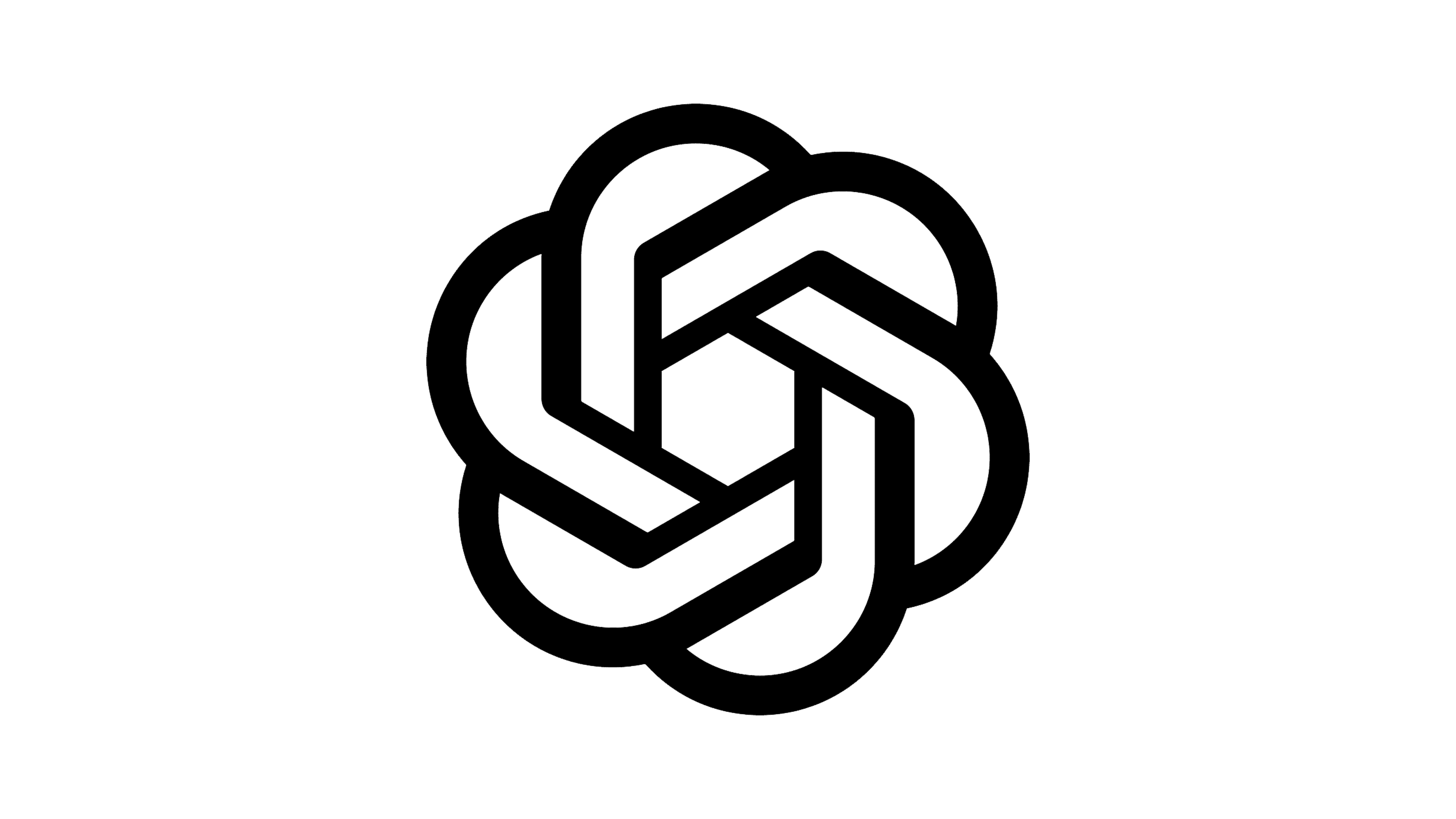 500, 200, 350
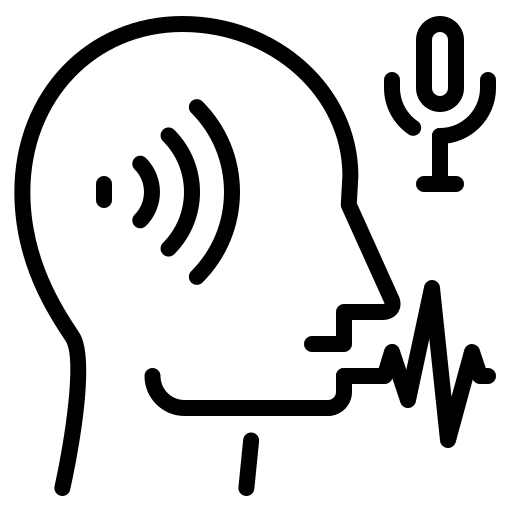 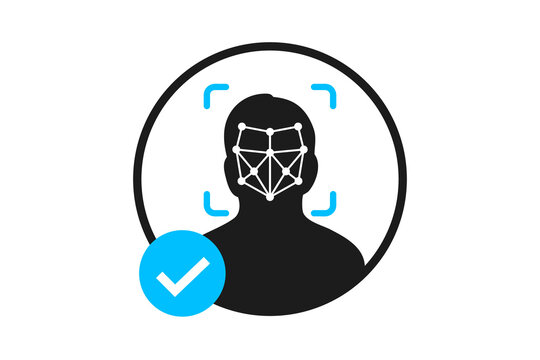 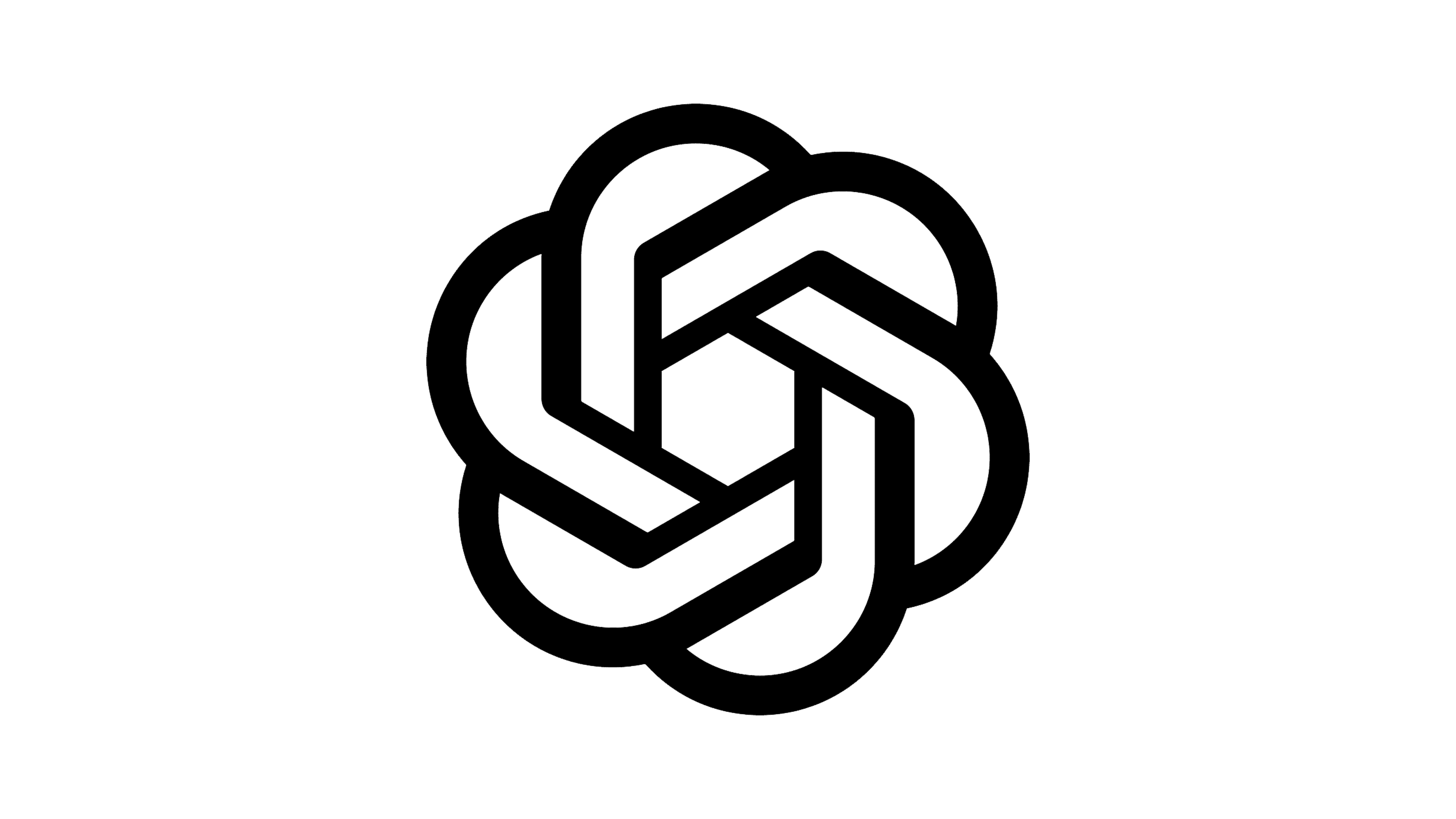 inference time
NLP
7
System Heterogeneity Dimensions
System Heterogeneity
Machine Heterogeneity
Task Heterogeneity
The variation in the execution times of a given task across all the machines
The variation in the execution times of tasks for a given machines
Object Detection
Speech Recognition
Video Transcoding
CPUs
GPUs 
FPGA
8
Heterogeneous Computing (HC) Systems
A computing system is heterogeneous if and only if :
“Execution time of at least one [task, machine] pair differs from others”
Variation in Execution Time
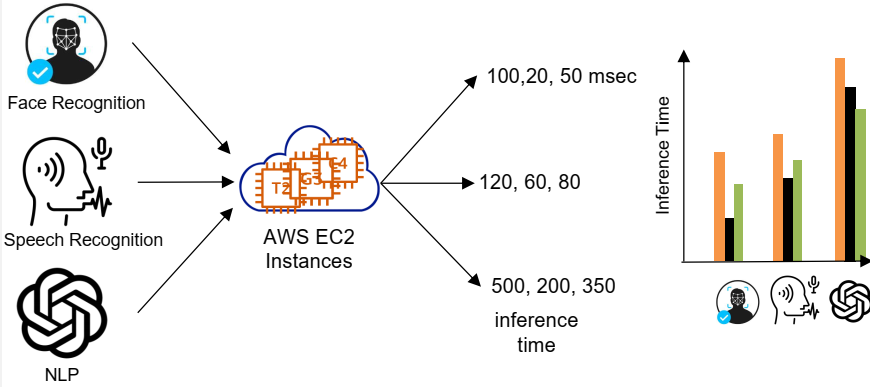 Variation in Execution Time
9
Performance Model of HC Systems
Machine types
EET (Expected Execution Time) Matrix
Task  types
Expected Execution Time (EET) of task type T1  on machine type M2
10
Heterogeneity in EET Matrix
EET (Expected Execution Time) Matrix
Machine Heterogeneity
The execution time of a given task varies across machines
Task Heterogeneity
A given machine has different expected execution time for different tasks
11
Why Heterogeneity Matters in System Design?
Heterogeneity impacts the system performance
Homogeneous System
Heterogeneous System
Solution A
Solution B
Solution B
Solution A
Solution A
Solution B
System Performance concerning QoS/Cost objective
12
Heterogeneity Matters in Task Scheduling!
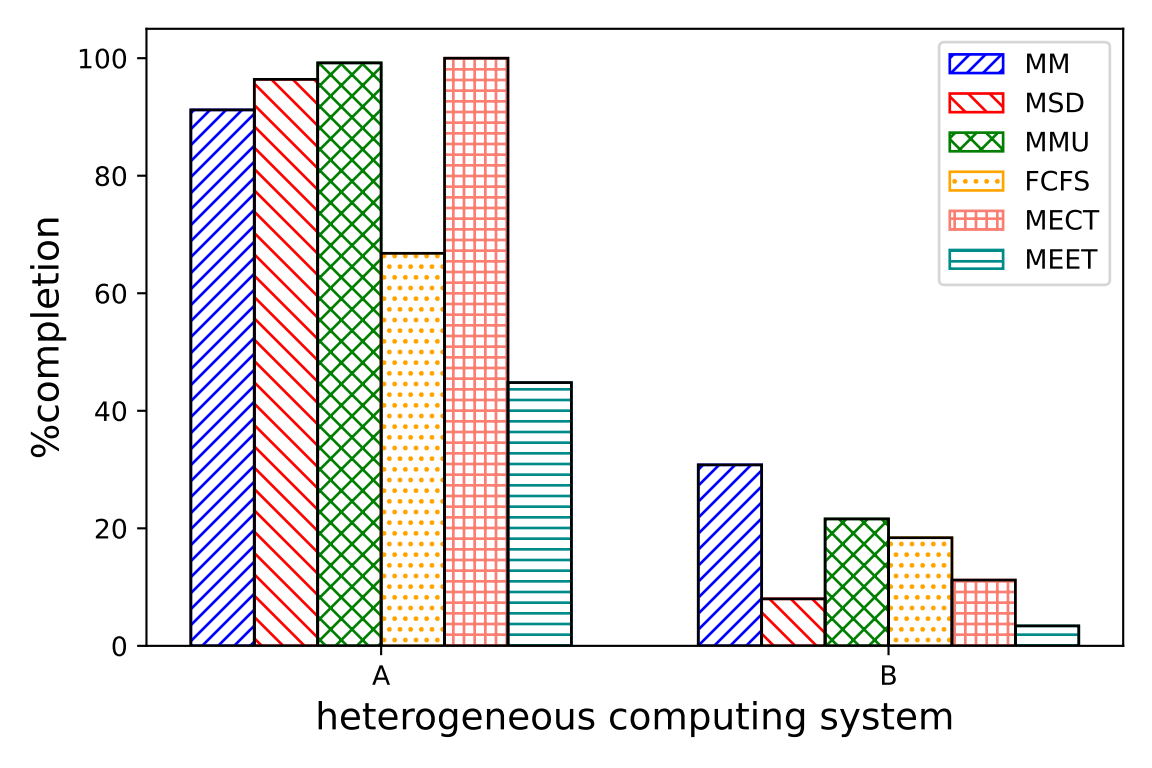 MMU > MSD > MM > FCFS
HC System A → B
MM > MMU > FCFS > MSD
13
Heterogeneity Matters in System Configuration!
Why Heterogeneity is important?
Objectives
ML Inference Queries
Heterogeneous Cloud VMs
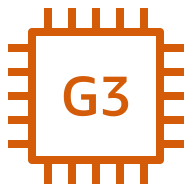 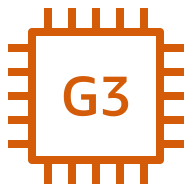 QoS Constraint

Minimized Cost
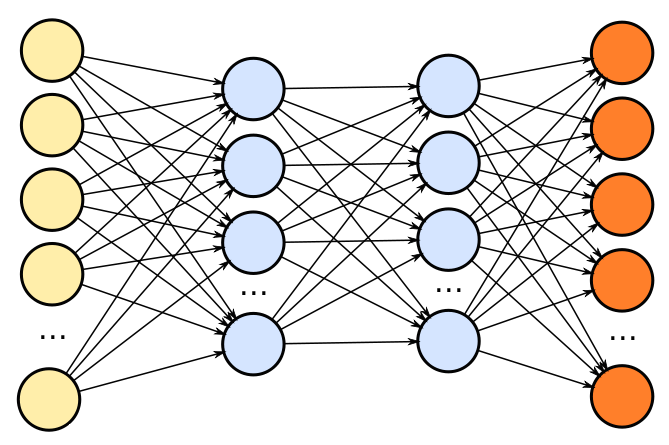 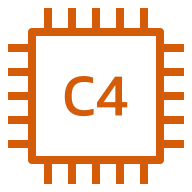 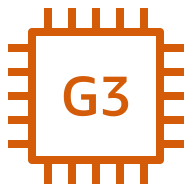 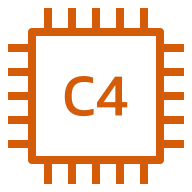 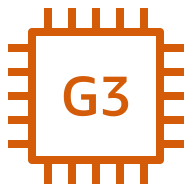 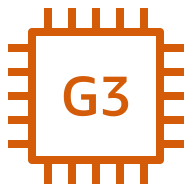 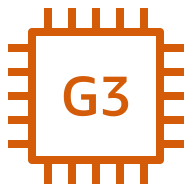 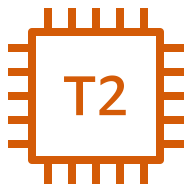 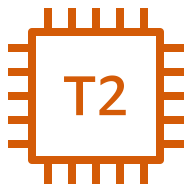 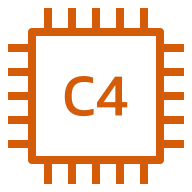 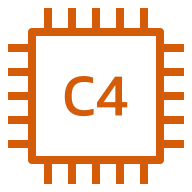 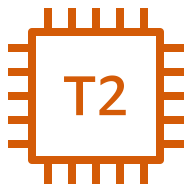 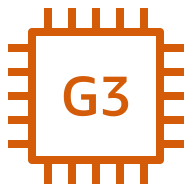 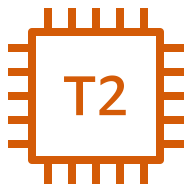 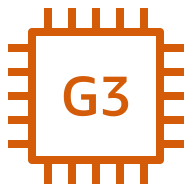 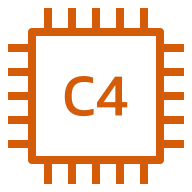 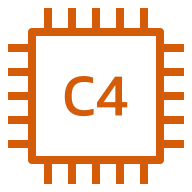 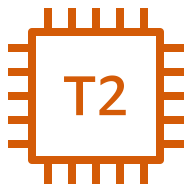 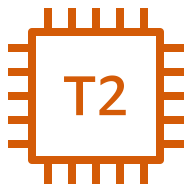 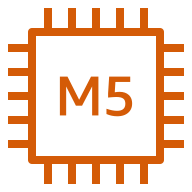 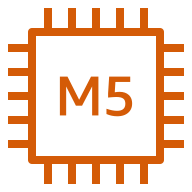 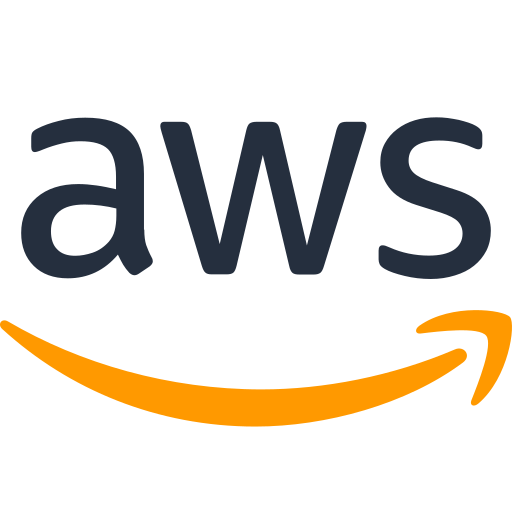 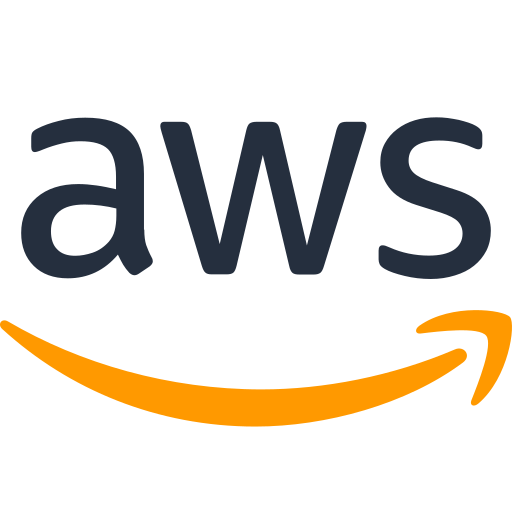 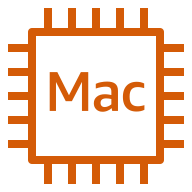 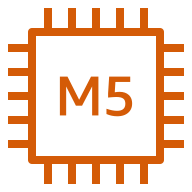 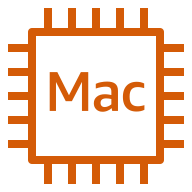 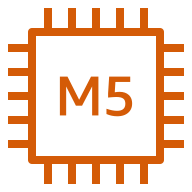 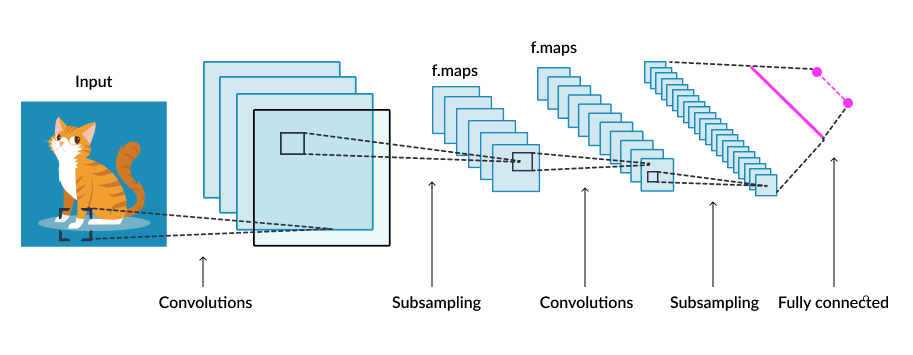 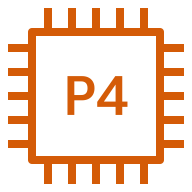 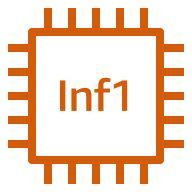 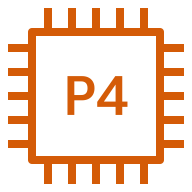 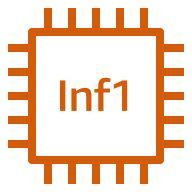 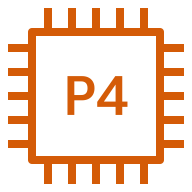 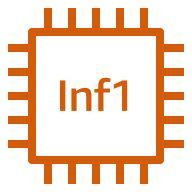 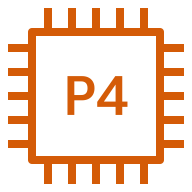 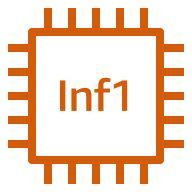 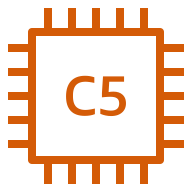 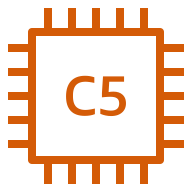 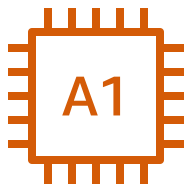 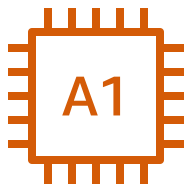 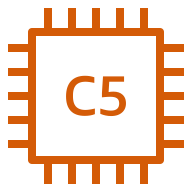 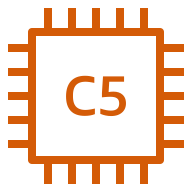 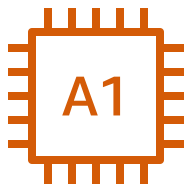 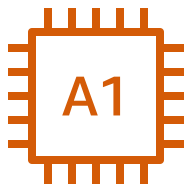 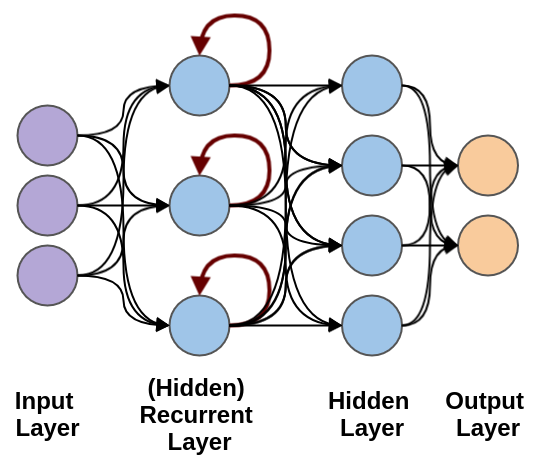 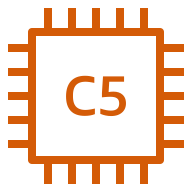 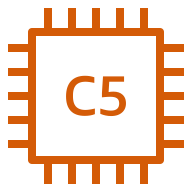 How E2C Simulator Helps in Heterogeneous-native System Design?
Estimate an HC System QoS
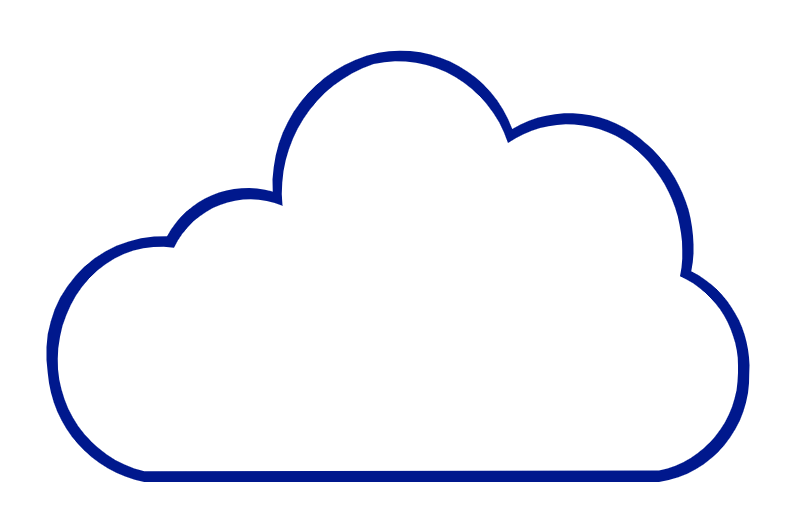 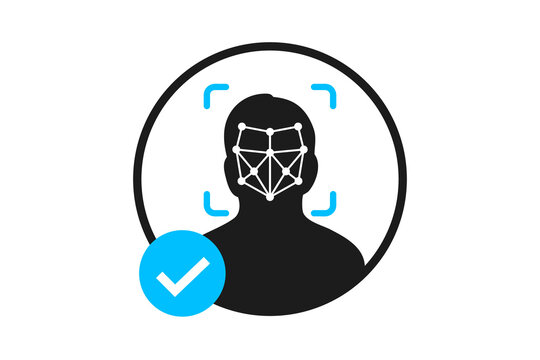 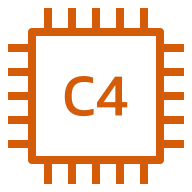 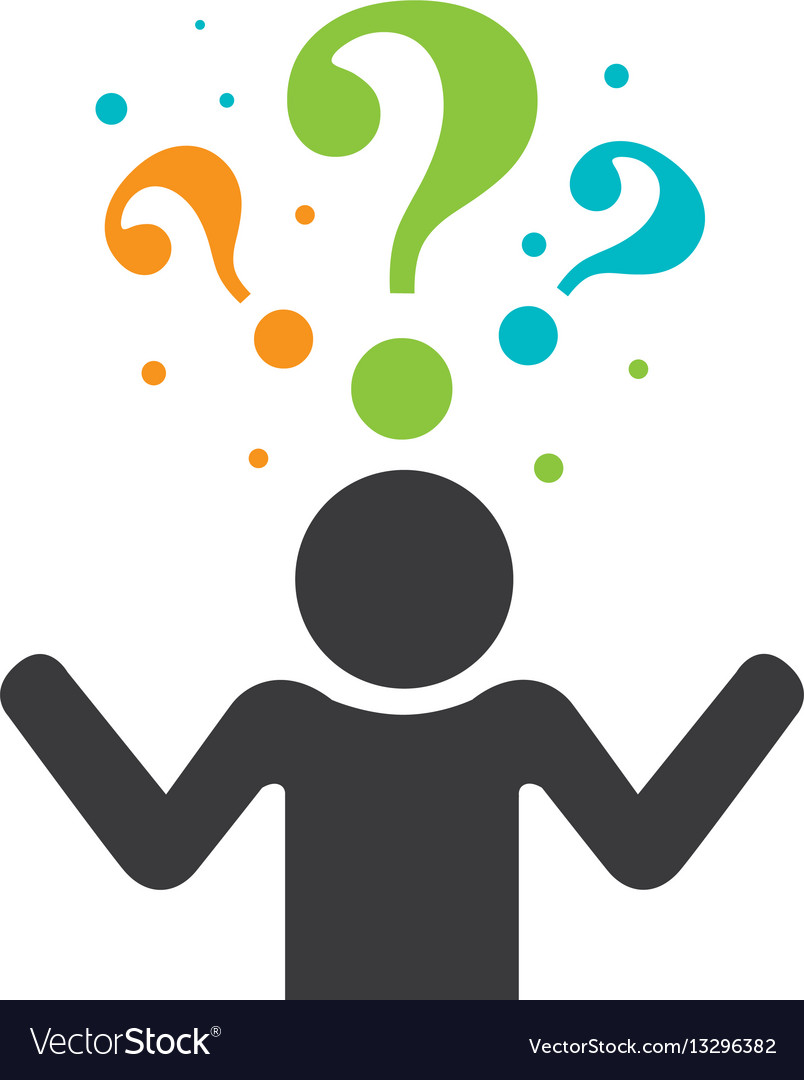 Face Recognition
QoS
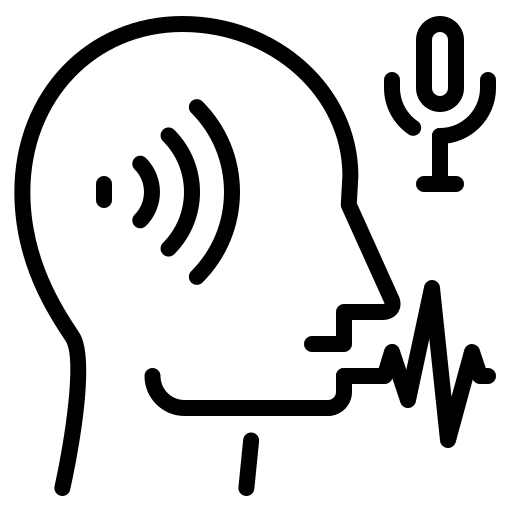 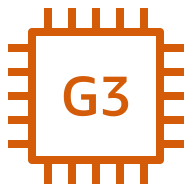 Speech Recognition
Expensive
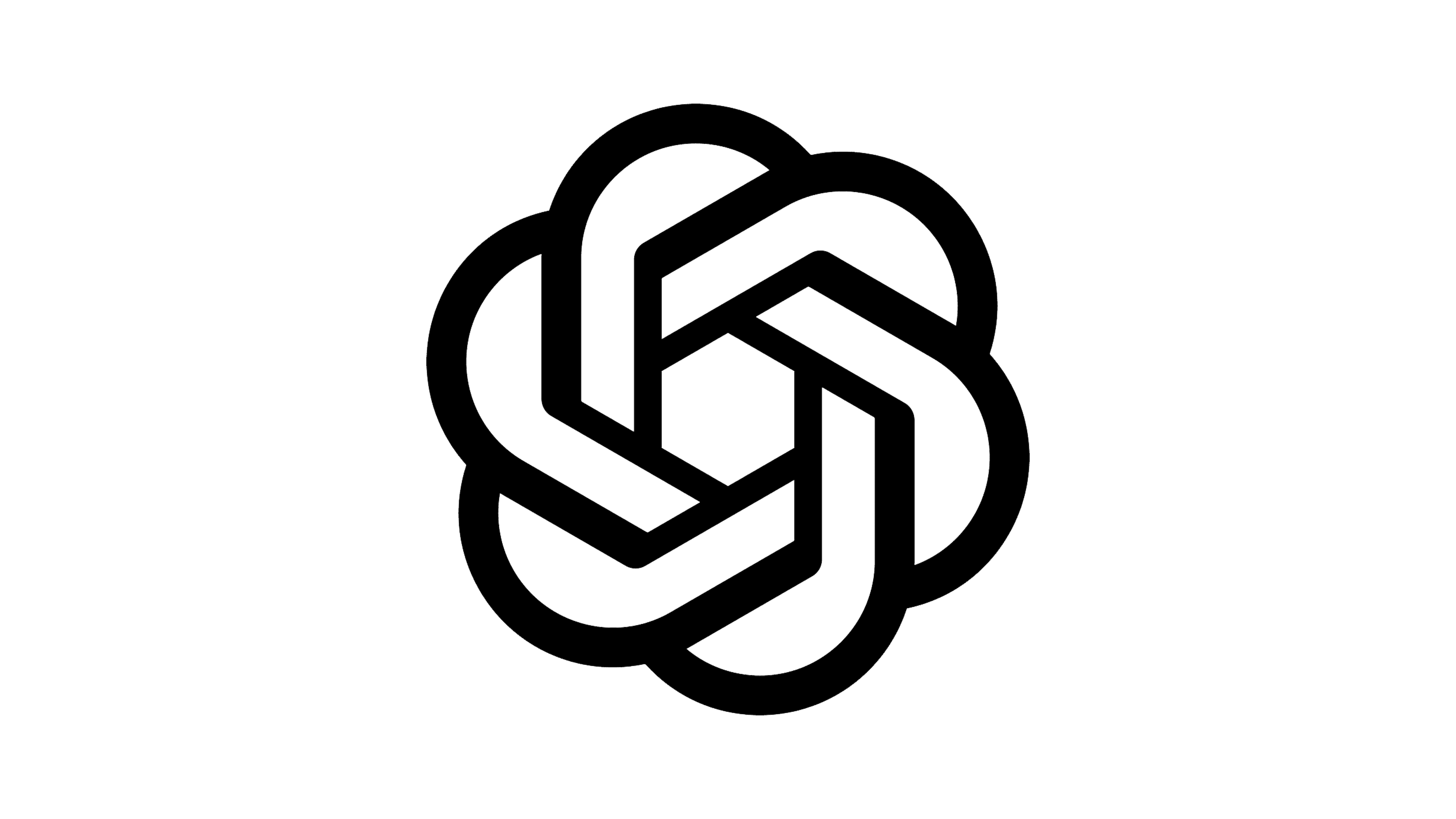 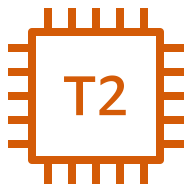 Time Consuming
Machines
NLP
Heterogeneous Computing System
15
How E2C Simulator  Helps in Heterogeneous-native System Design?
Comparison across HC systems
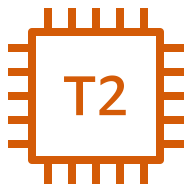 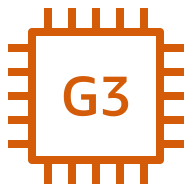 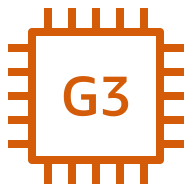 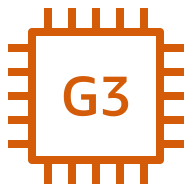 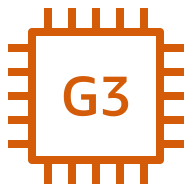 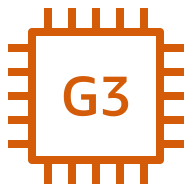 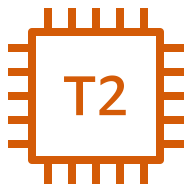 Workload
?
<
HC System B
Cost- and Time Prohibitive
Estimated QoS using E2C
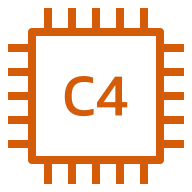 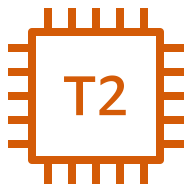 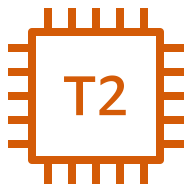 We can estimate both HC systems will perform similarly without using real infrastructure
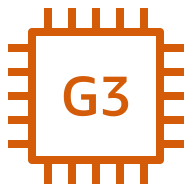 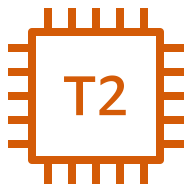 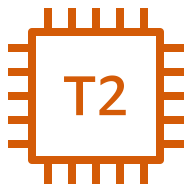 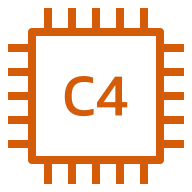 HC System A
16
E2C Architecture Overview
Local Queues
Energy Supply
Heterogeneous Machines
Task Arrivals
Scheduler
17
E2C Main Window
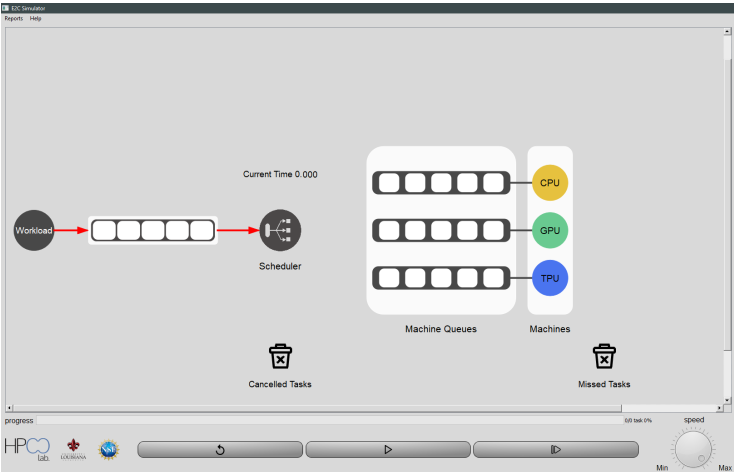 Set Scheduling Method
Show a Machine Specs and Performance
Load or Generate Workload and EET
Show Missed Tasks
Show Cancelled Tasks
Start Simulation
Reset Simulation
Set the Speed of Simulation
18
Incremental Simulation
Loading Workload, EET and Configuration
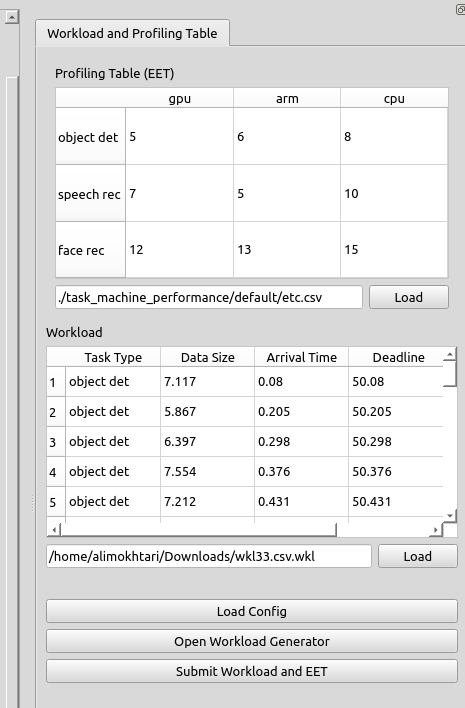 EET Matrix
Workload
Configuration
19
New Workload, EET, and Configuration
20
Scheduling Method
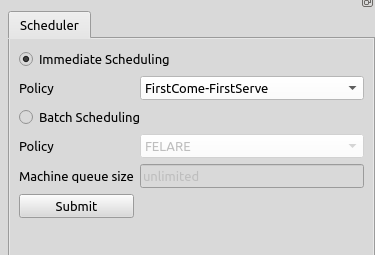 Immediate Scheduling:
FCFS
MEET
MECT

Batch Scheduling:
MinCompletion-MinCompletion
MinCompletion-SoonestDeadline
MinCompletion-MaxUrgency
Fair Energy- and Latency-aware (FELARE)
21
Machines
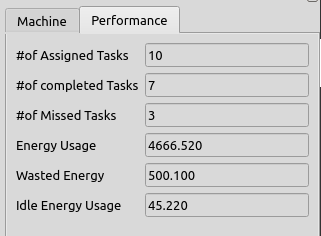 22
Missed Tasks
23
E2C Reports
The users can save simulations logs that includes simulation information with different granularities
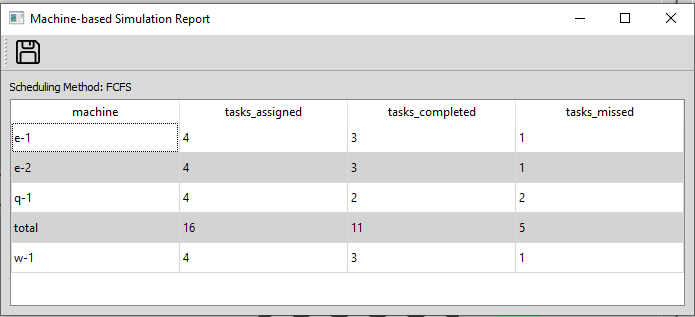 24
Positioning of E2C with respect to other simulators
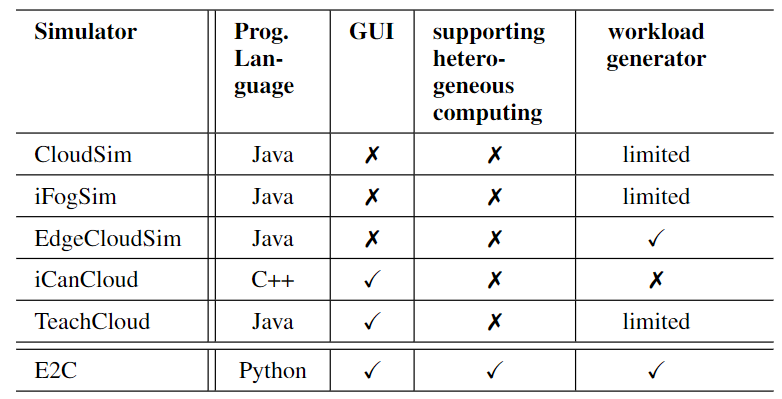 25
E2C as an Assignment in Distributed and Cloud Course
Undergraduate students practiced different scheduling methods those for real-time response time
Learning about Task Types, Machine Types, arrival intensity, and their impacts

Graduate students also develop new scheduling methods

Students report their observations
Arrival rate impact
Difference between batch and immediate scheduling
Analysis of various scheduling algorithms
26
Examining Scheduling of Homogeneous Systems
Immediate Scheduling Methods
FCFS (Round Robin)
Minimum Expected Execution Time (MEET)
Minimum Expected Completion Time (MECT)
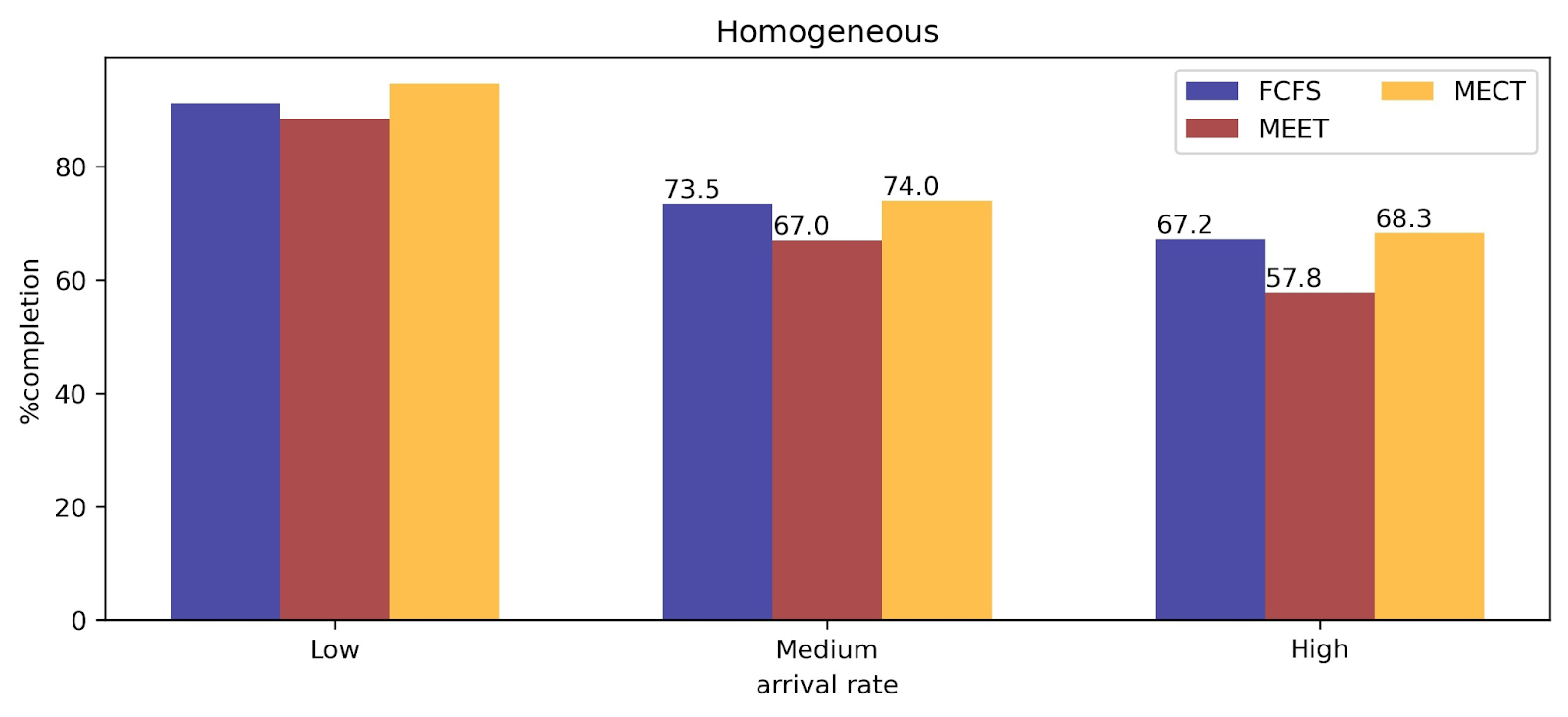 27
Examining Scheduling on Heterogeneous Systems
Immediate Scheduling Methods
FCFS (Round Robin)
Minimum Expected Execution Time (MEET)
Minimum Expected Completion Time (MECT)
Batch Scheduling Methods
MinCompletion-MinCompletion (MinMin)
MinCompletion-Soonest Deadline (MSD)
MinCompletion-Max Urgency (MMU)
28
Demographic Information of the Evaluation
23 students (14 UG and 9 G) participated in this survey study. 
73.9% male and 26.1% female
60.9% BSc  and 39.1% master graduate students
Mean programming experience 3.8 years
43.5% passed OS
29
User Interaction Experience with E2C
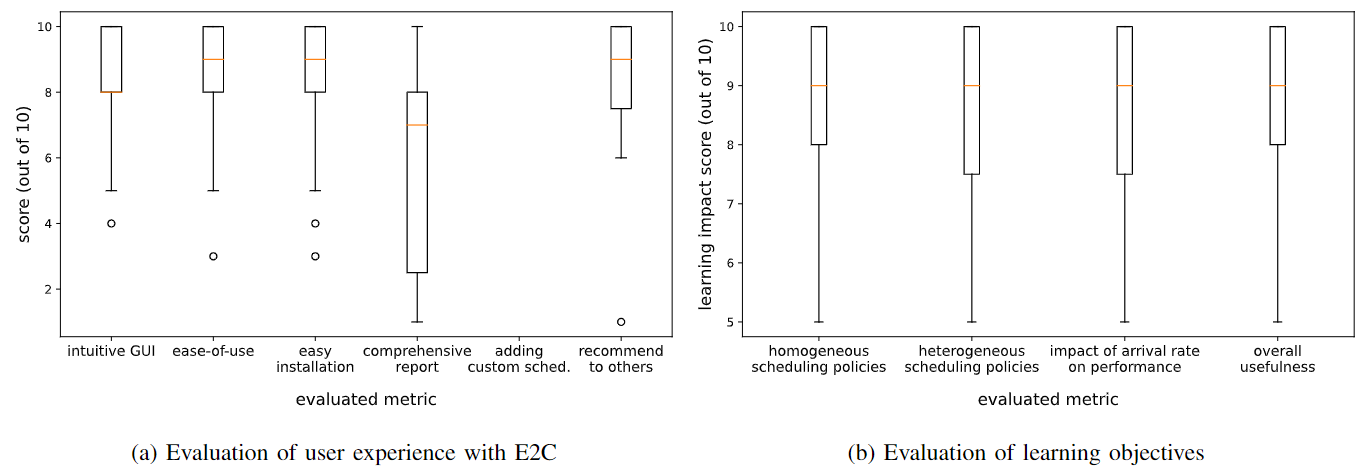 30
Pre- and Post-Assignment Class Quizzes
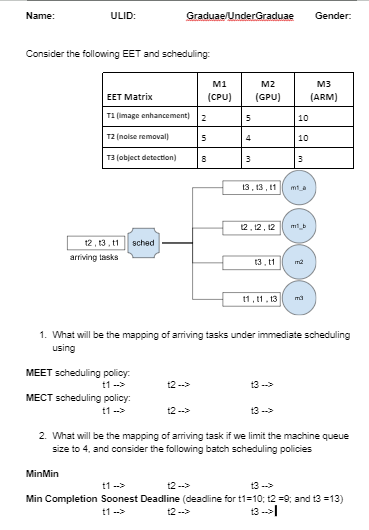 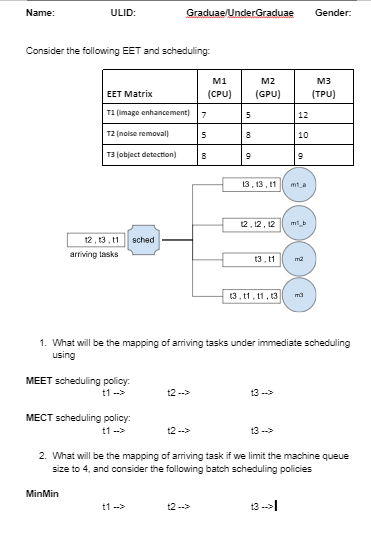 Pre-assignment 
Quiz
Post-assignment 
Quiz
31
Evaluating Learning Outcomes of E2C
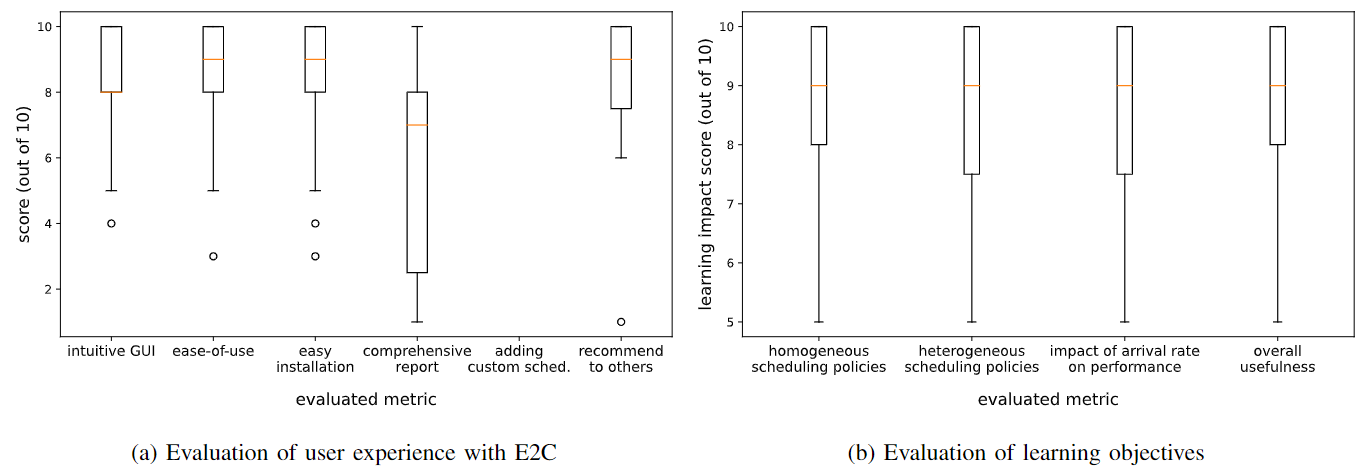 32
Conclusion and Future Works
E2C is an open-source learning tool for students and researchers 
Intuitive way to simulate heterogeneous and homogeneous systems. 
Students gain insight about performance of scheduling methods
No need to use and expend for real infrastructure. 
E2C reduces the widening educational gap nationally, and globally
E2C has a user-friendly GUI for quick usage by beginners
Based on the feedback from our students, we plan to extend E2C 
Communication paradigms 
The ability to drag and drop components into the simulator
33
Availability
E2C documentation can be accessed at:
https://hpcclab.github.io/E2C-Sim-docs/#/

YouTube Channel:
https://www.youtube.com/playlist?list=PL7jhdCPVrCHh49PvIglDEY2Xs4v2ivrsw
34